Знакомство с буквой К,К.
Учитель начальных классов
МБОУ «ООШ с.Ивановки»
МО «Енотаевский район»
Боброва И.В.
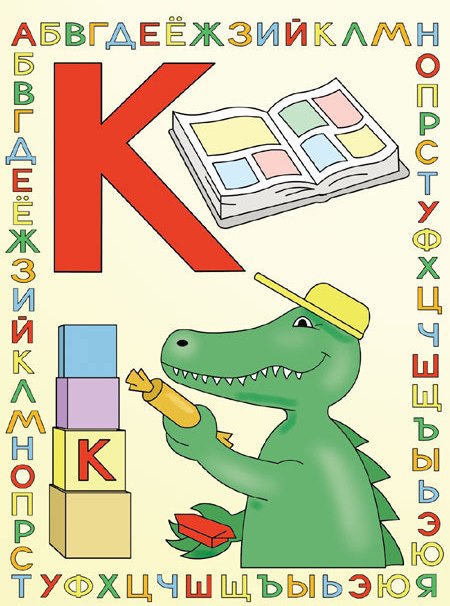 [к’]
[к]
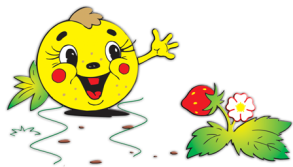 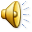 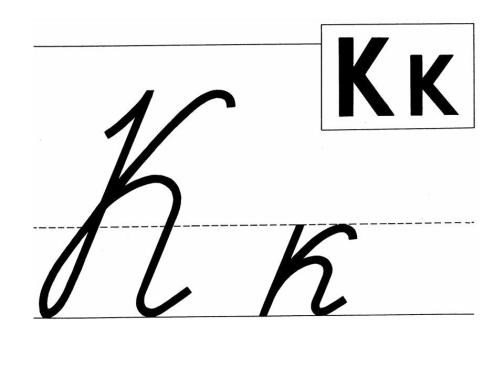 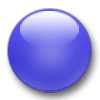 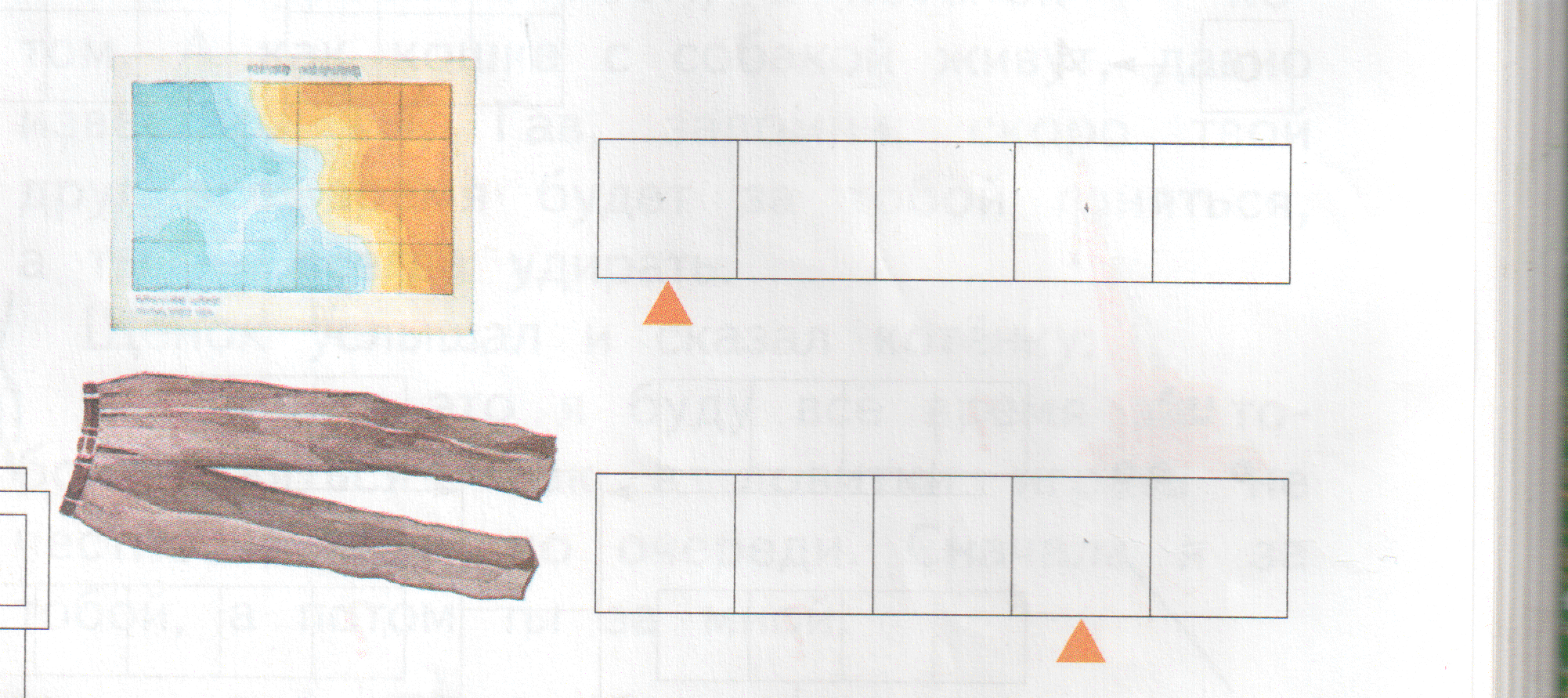 Крошка кошка на окошке
Кашку кушала по крошке.


У Кондрата куртка коротковата.